Réunion d’information
cycle « Natation »
Lundi 4 mars 2019
- Aspects théoriques
- Les peurs de l’enfant
- Quelques exemples d’ateliers
- La formation des groupes
- Autour du projet
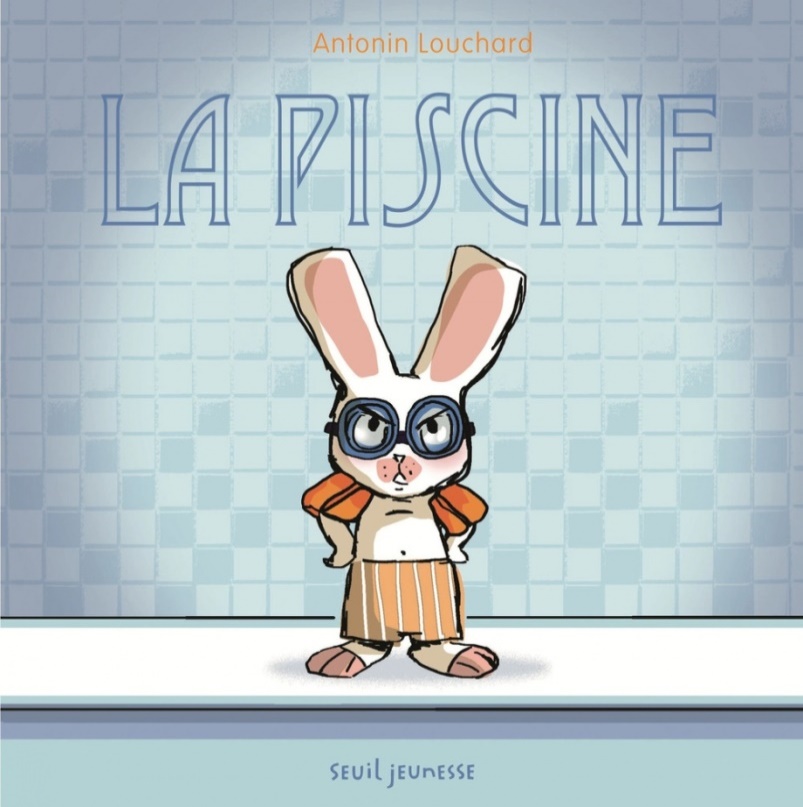 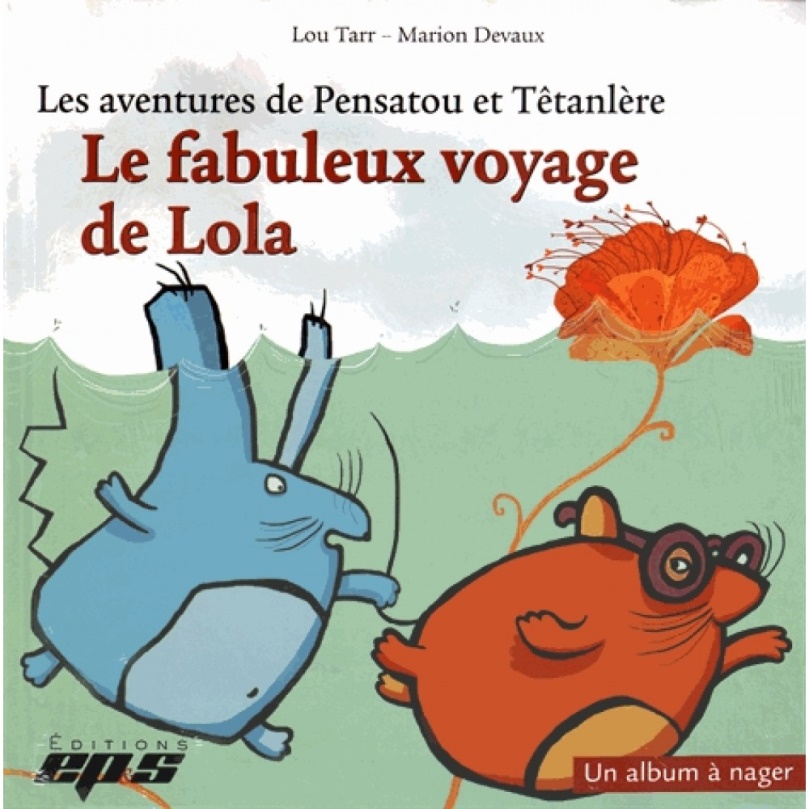 Lola
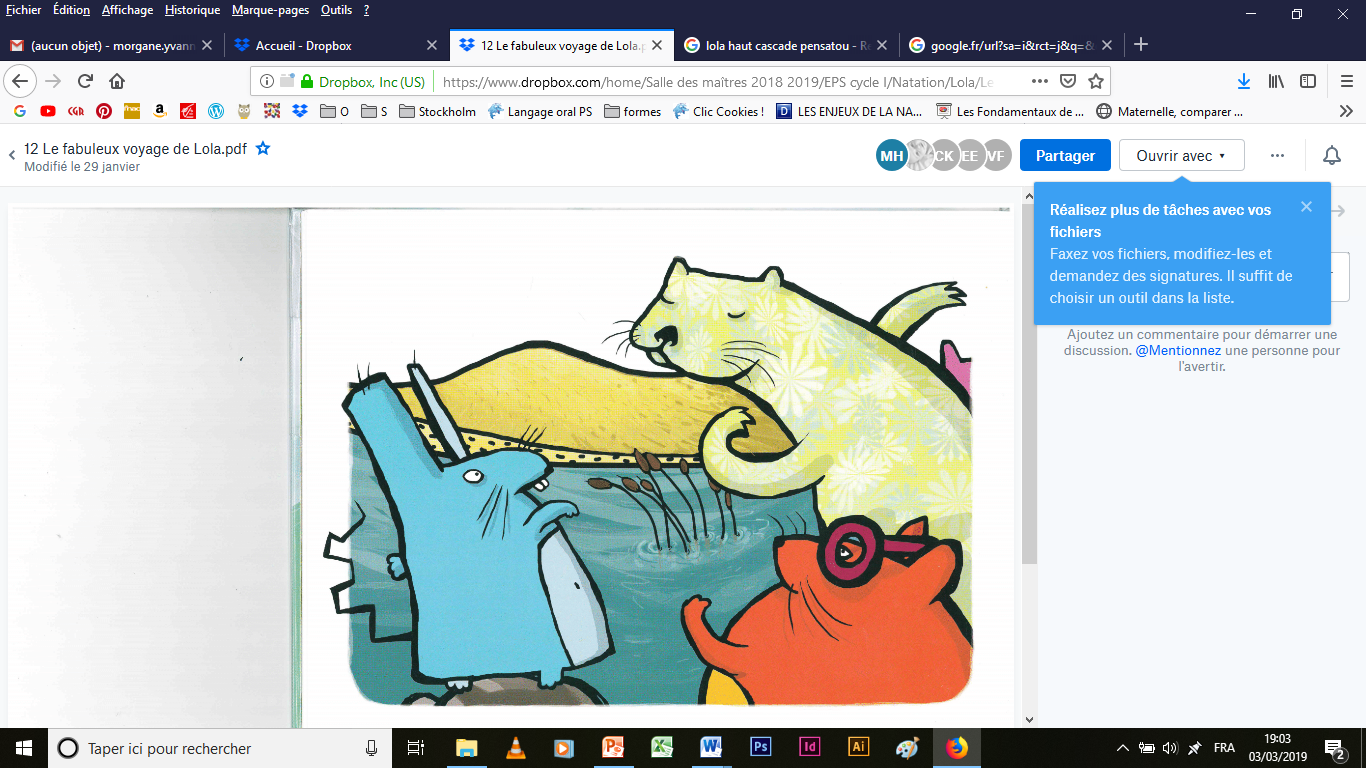 Têtenlère
Pensatou
Les peurs de l’enfant :
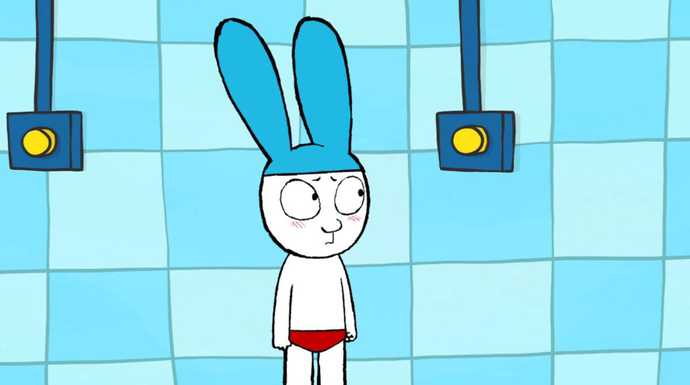 - Se remplir d’eau
- Couler
- Ne pas pouvoir remonter à la surface
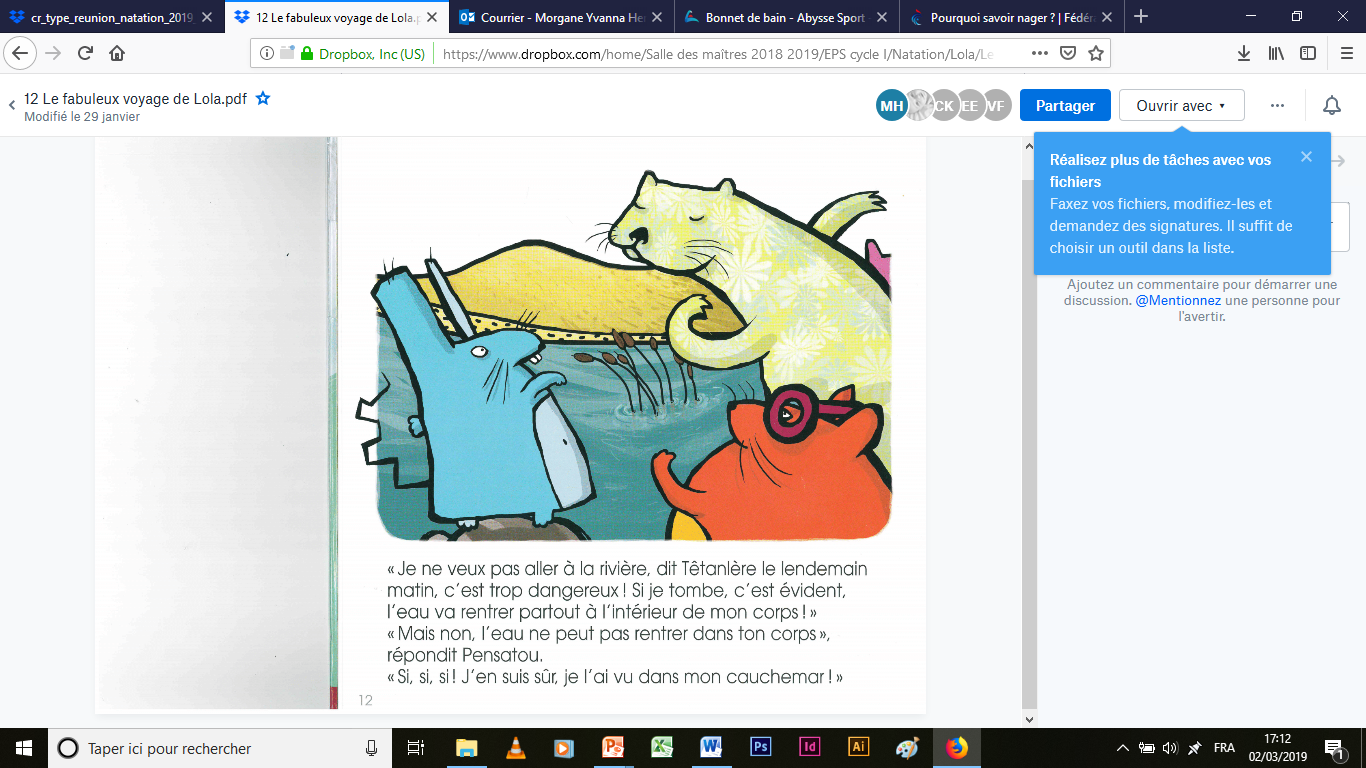 Le 1er cauchemar de Têtenlère :

La peur l’eau qui va rentrer partout à l’intérieur de son corps
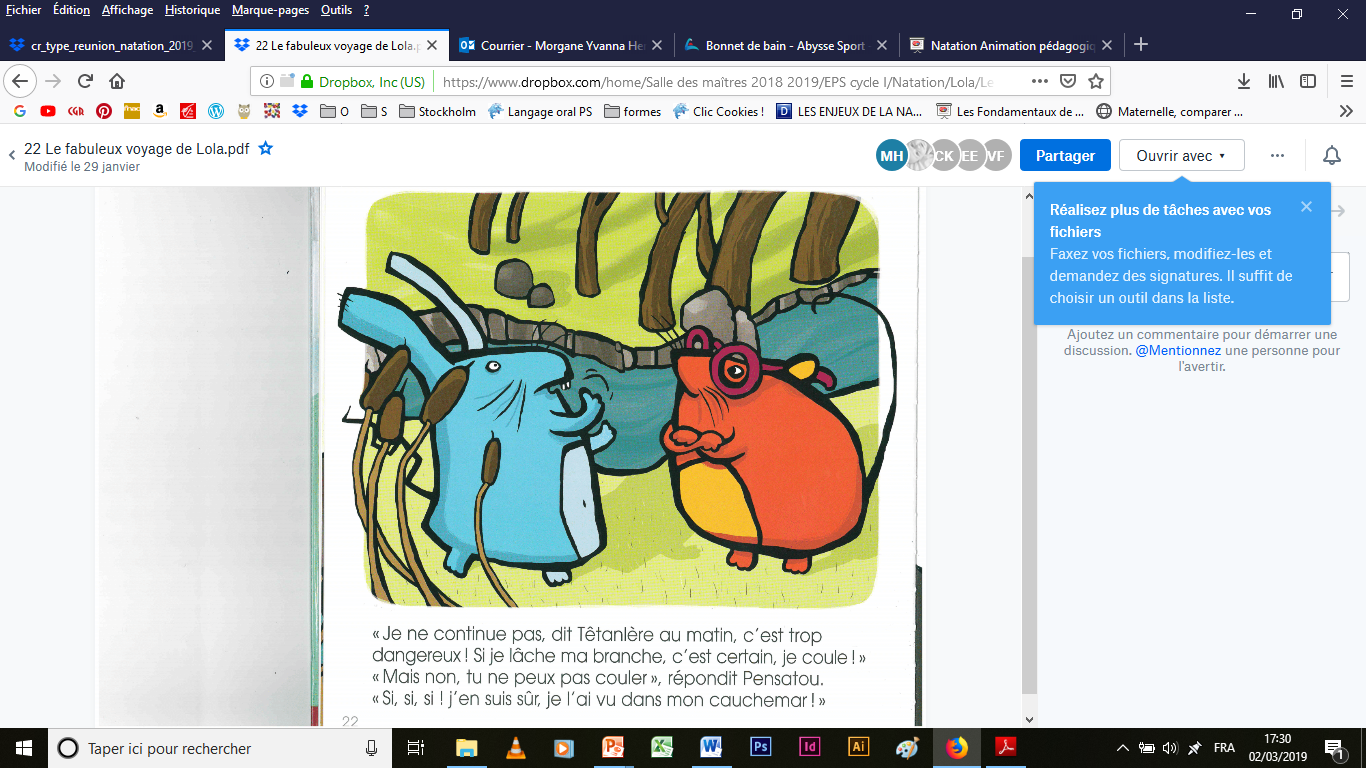 Le 2ème cauchemar de Têtenlère :

La peur de couler si on lâche la branche (le bord)
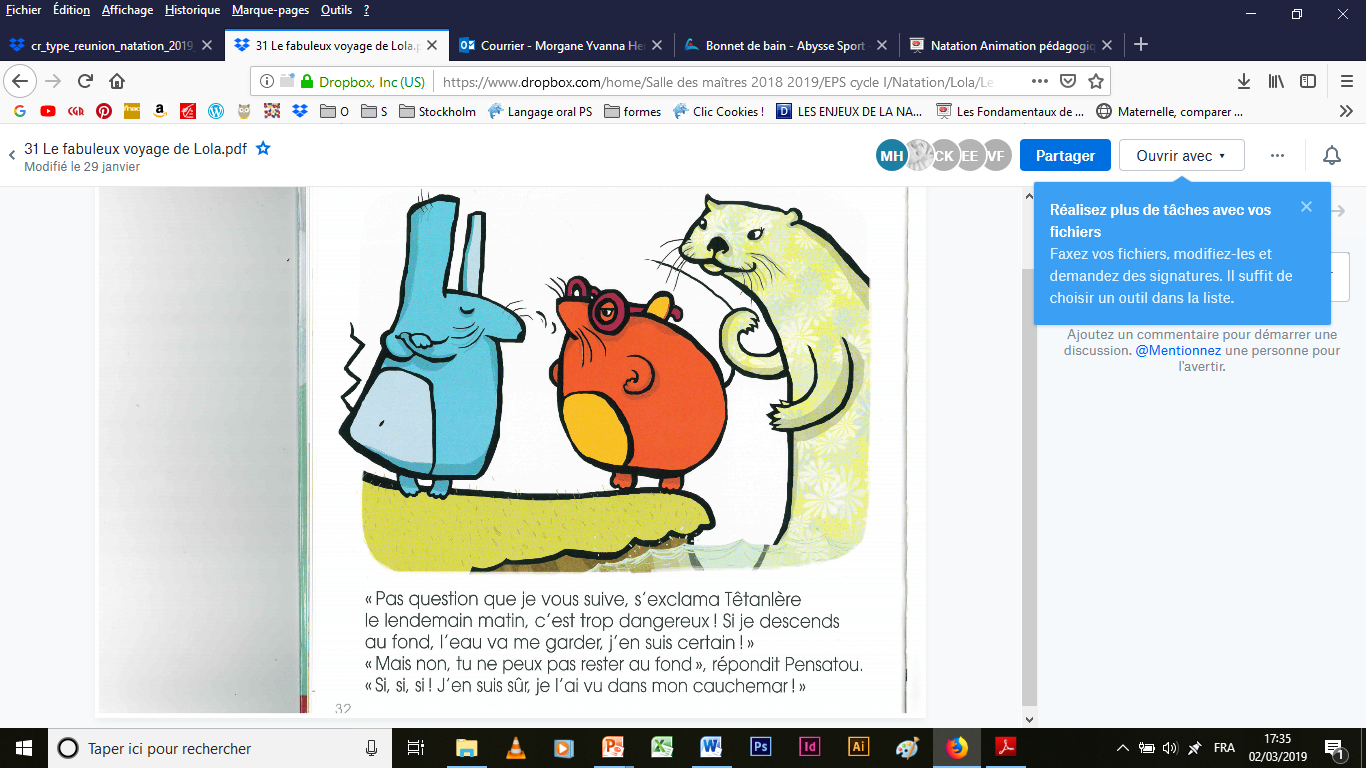 Le 3ème cauchemar de Têtenlère :

La peur de l’eau qui garde si on descend au fond
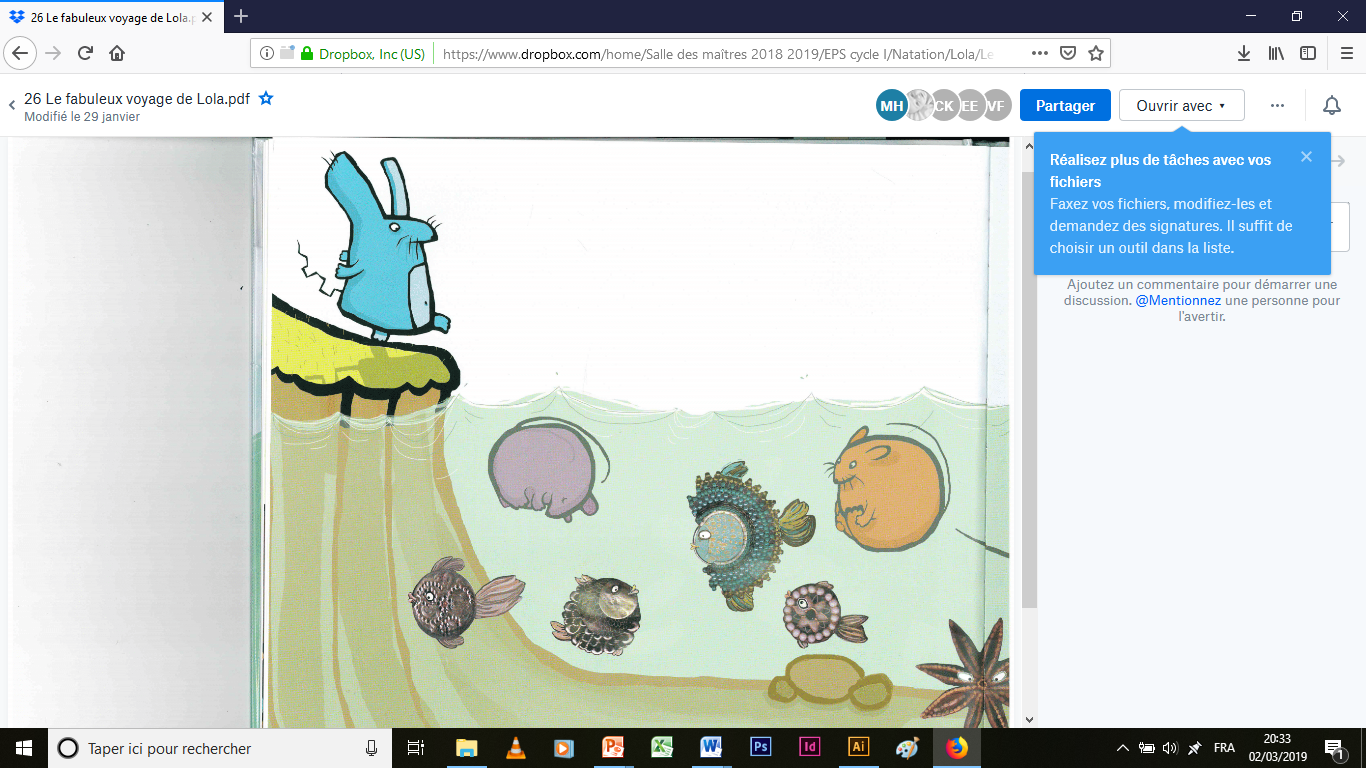 Les aventures des souris :

Titeplage => Grandbassin => Hautecascade
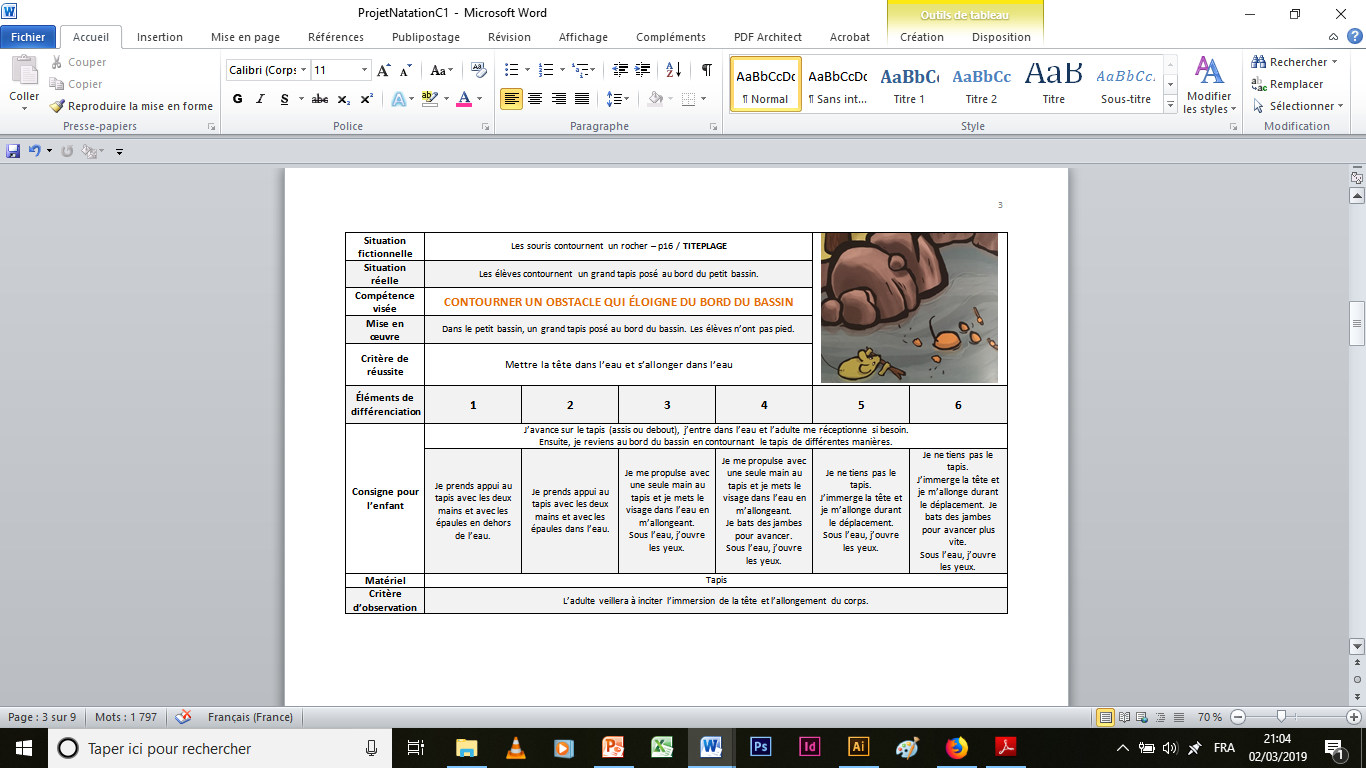 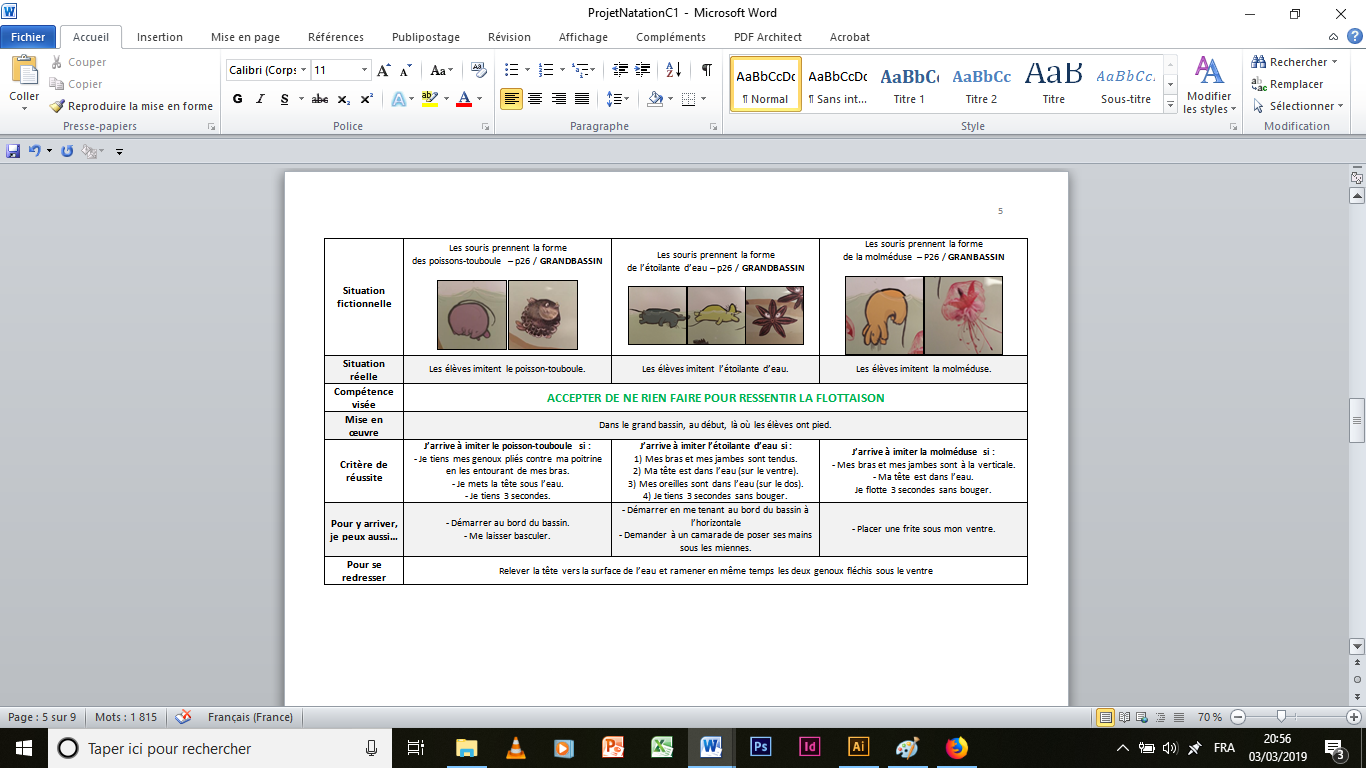 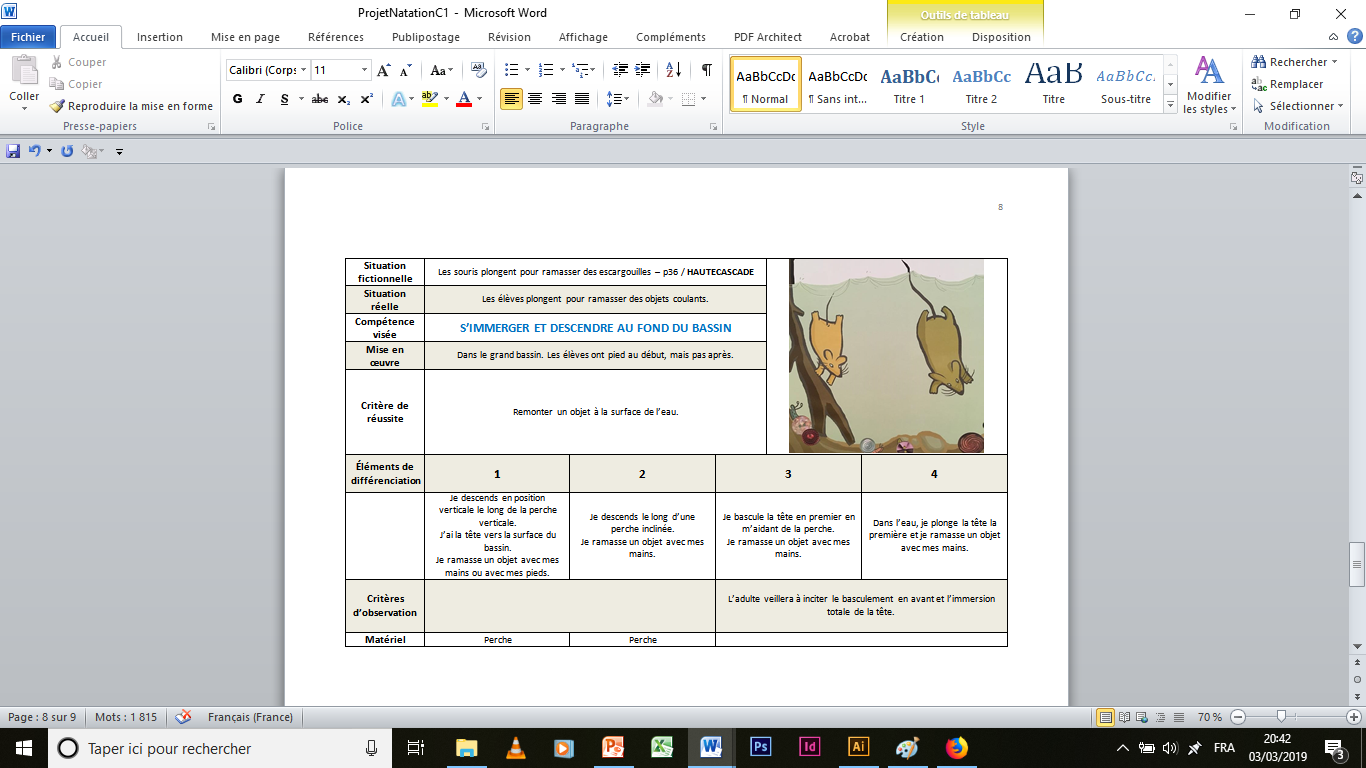 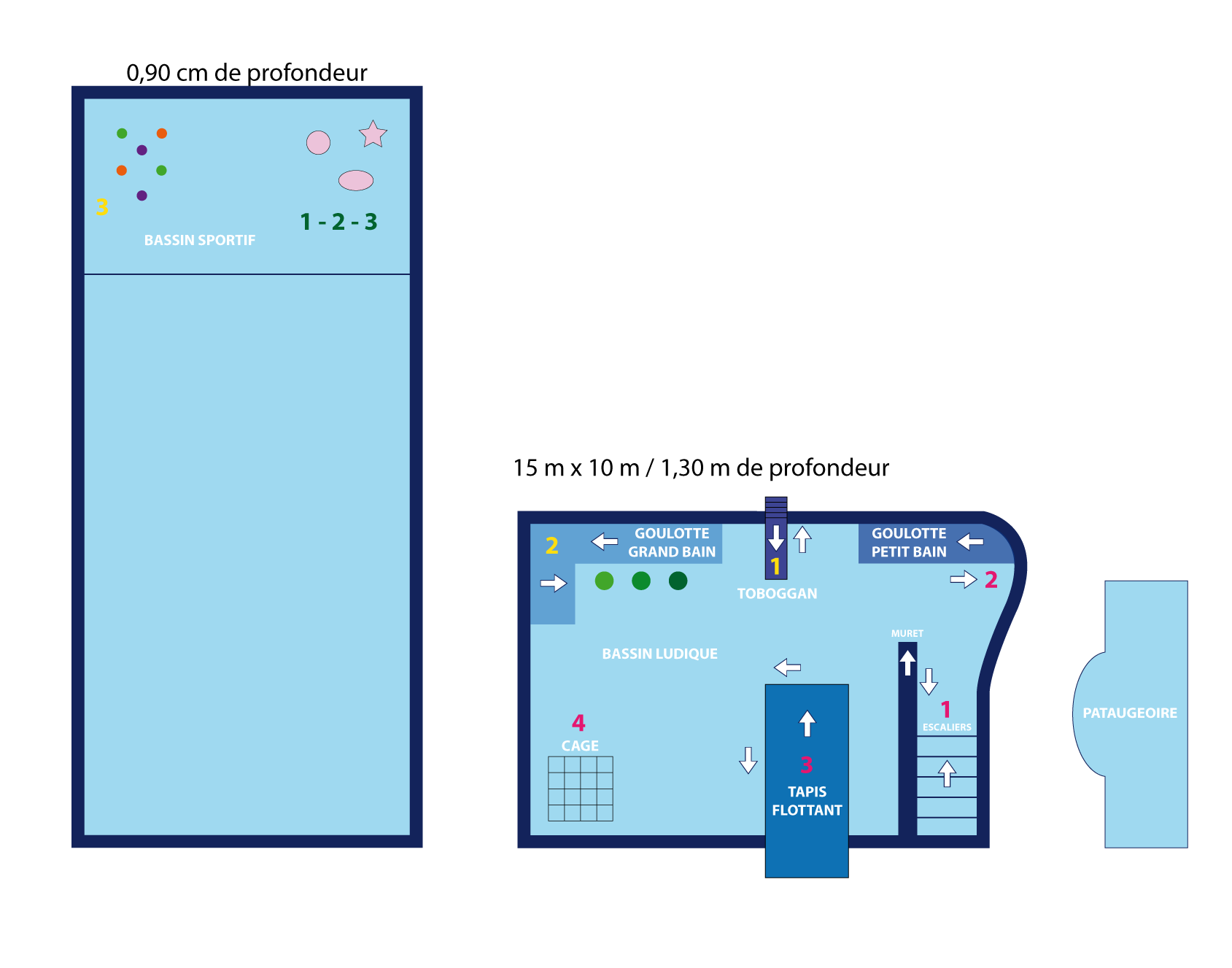 8 ateliers avec 8 adultes référents
LA FORMATION DES GROUPES
Via un formulaire en ligne
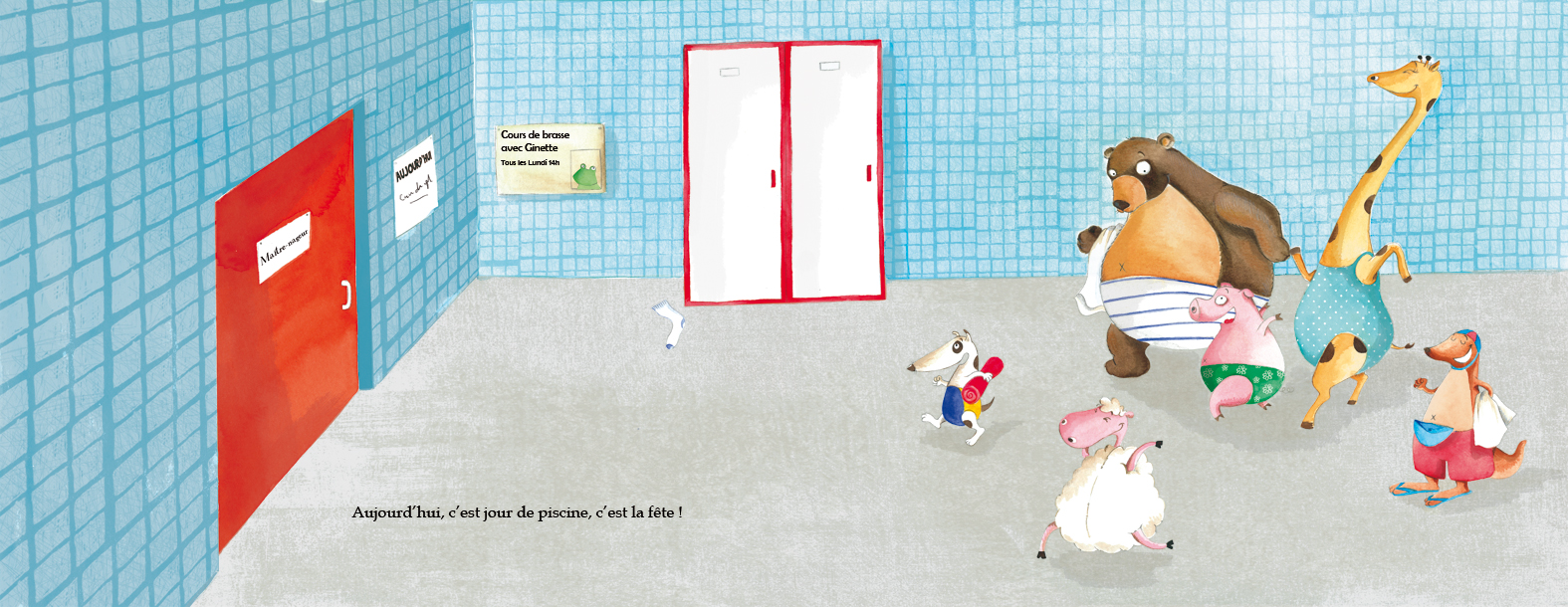 - 8 groupes d’élèves de niveau à peu près équivalent.
- Une couleur de bonnet de bain par groupe associé à un animal marin.
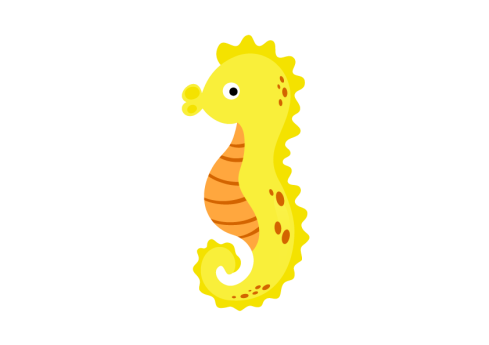 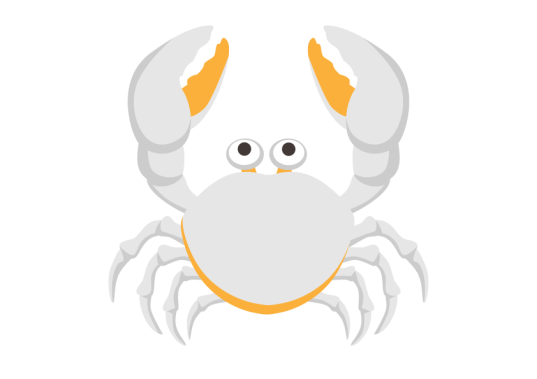 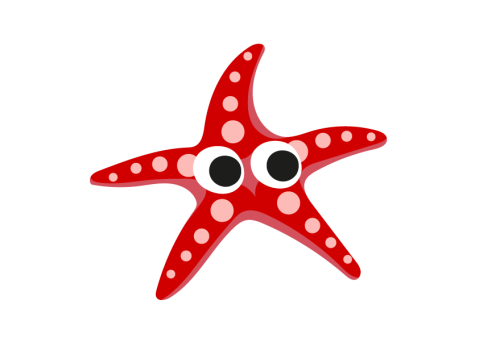 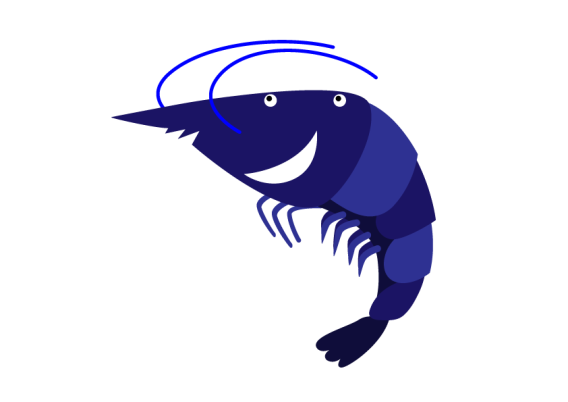 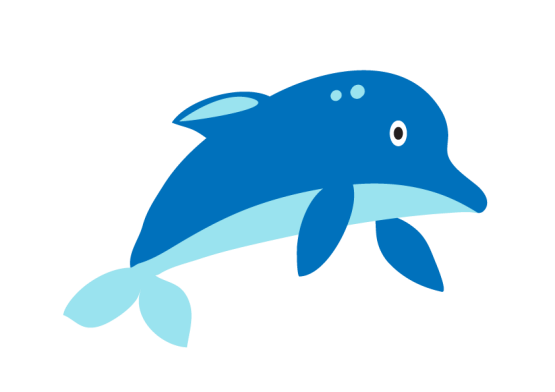 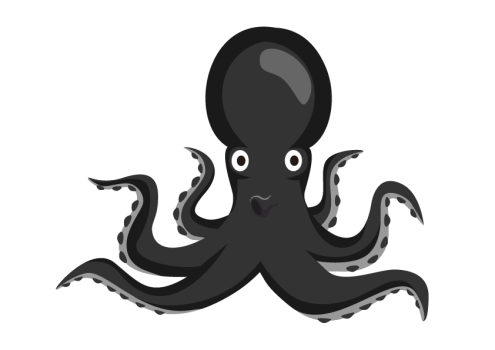 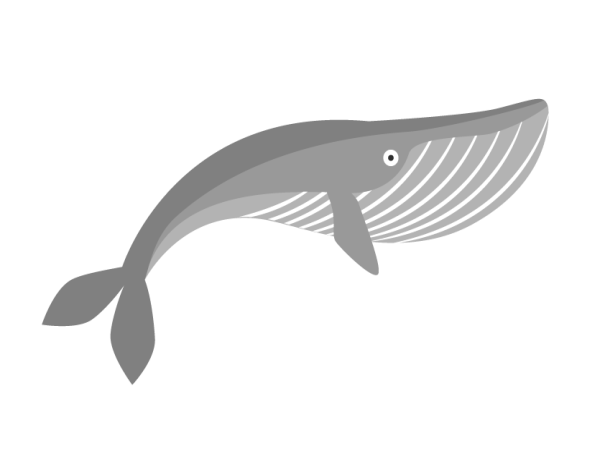 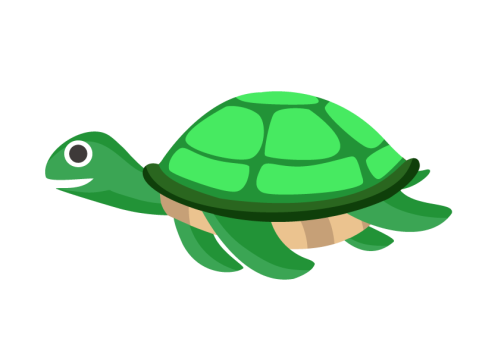 En classe avant la première séance :

Comment se déshabiller ? (dans quel ordre avec des images séquentielles) 
Comment ranger ses habits ?
Mettre ses chaussettes puis ses chaussures en autonomie.
Essayer un bonnet de bain.
En classe sur toute la période du cycle natation :
Lecture d’albums de littérature de jeunesse sur le thème de la piscine.
Expériences en lien avec l’eau et le souffle.
Création de marottes (Lola, Têtenlère , Pensatou) et théâtre de table.
LITTÉRATURE DE JEUNESSE
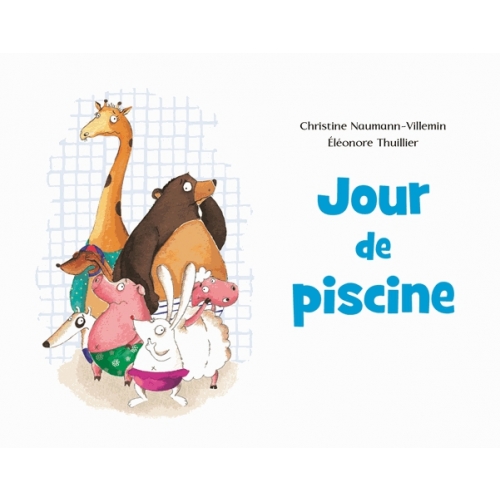 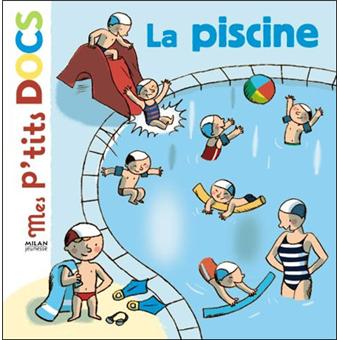 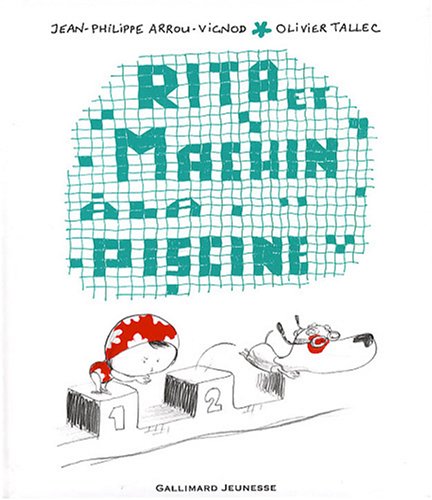 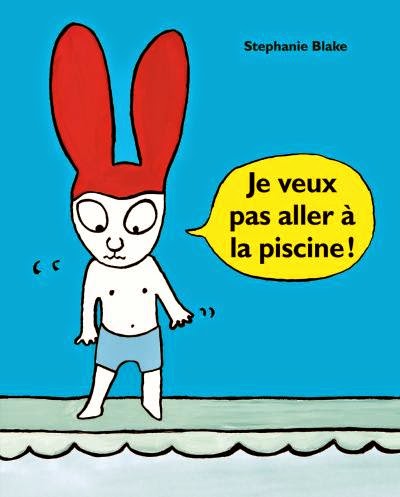 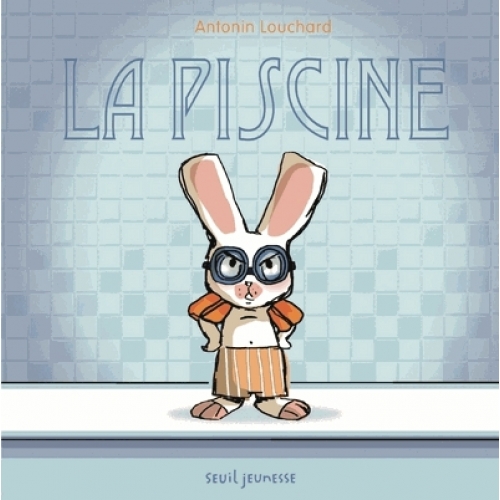 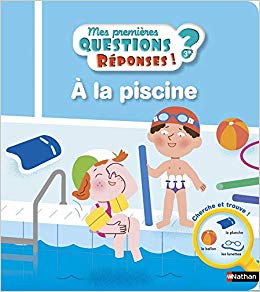 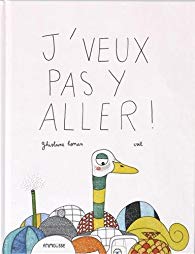 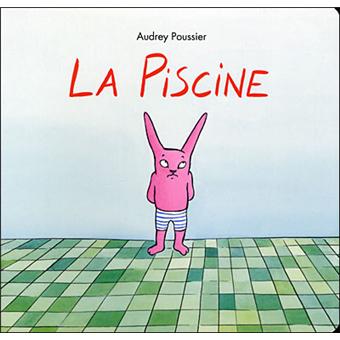 DES QUESTIONS ?
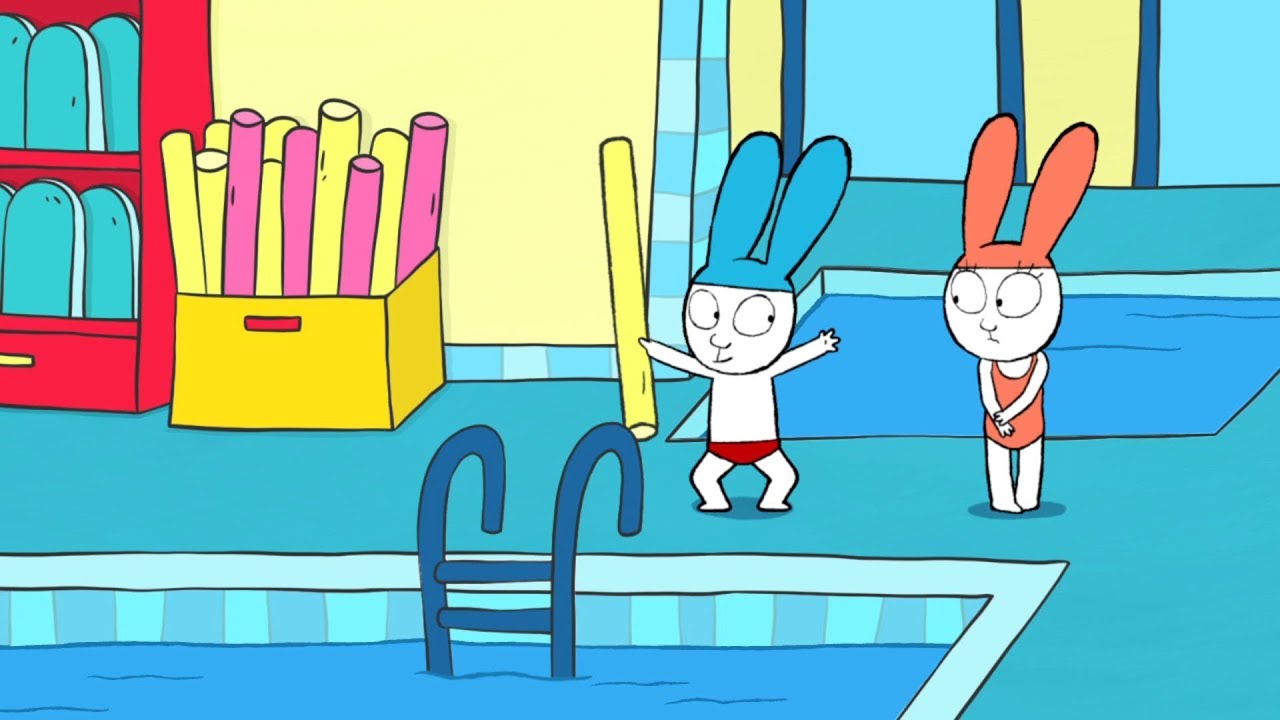